NÁVAZNOST METOD KLASICKÉ A MOLEKULÁRNÍ CYTOGENETIKY
vytvořilo CMBG FN Brno
zpracovala Mgr. Navaříková
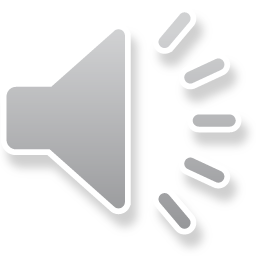 TYPY CHROMOSOMOVÝCH ABERACÍ,kterých se týká vyšetření metodami klasické i molekulární cytogenetiky
VYŠETŘENÍ VROZENÝCH CHROMOSOMOVÝCH ABNORMALIT
                        prenatální a postnatální vyšetření
                        konstituční karyotyp
- VYŠETŘENÍ ZÍSKANÝCH CHROMOSOMOVÝCH ABNORMALIT 
                         (u onkologických onemocnění)
                              vyšetření z kostní dřeně a tkáně solidních tumorů
                         karyotyp maligních klonů
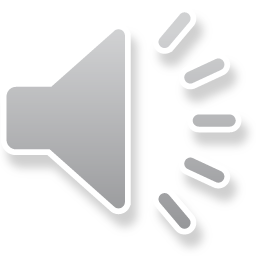 NÁVAZNOST METOD KLASICKÉ A MOLEKULÁRNÍ CYTOGENETIKY
při vyšetřování      - vrozených chromosomových abnormalit
                                - získaných chromosomových změn u onkologických   
                                  pacientů
metodami molekulární cytogenetiky upřesňujeme a potvrzujeme patologické 
  nálezy detekované metodami klasické cytogenetiky

- metody molekulární cytogenetiky odhalí velmi malé změny v karyotypu, které
  nelze detekovat metodami klasické cytogenetiky (nízká rozlišovací schopnost 
  klasických metod)
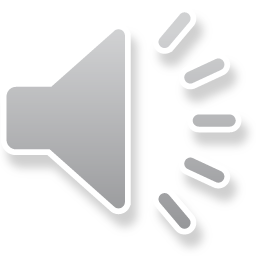 METODY KLASICKÉ CYTOGENETIKY
vykapání suspenze na podložní sklíčka
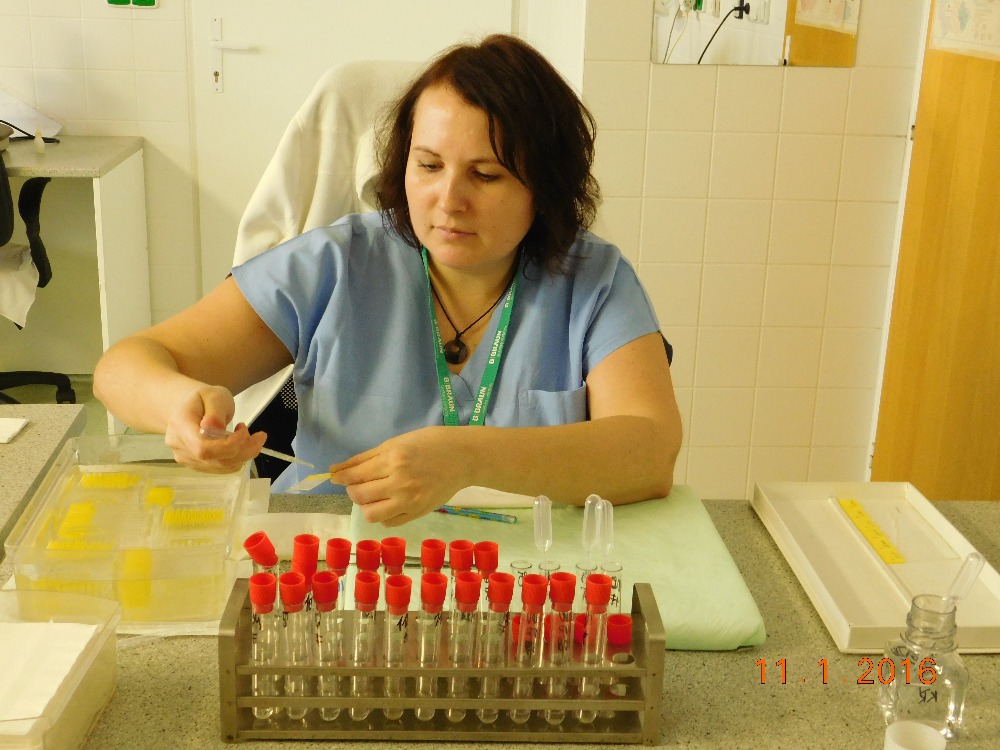 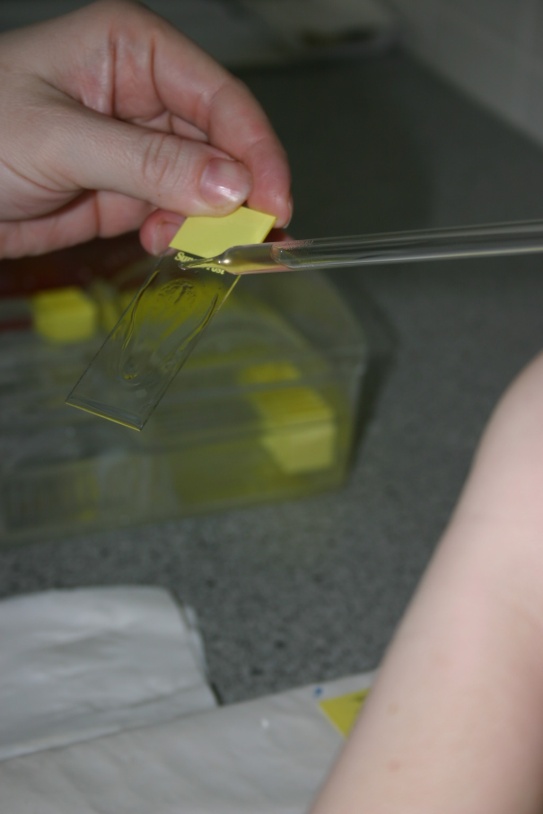 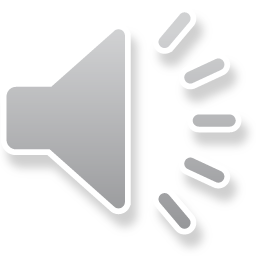 METODY KLASICKÉ CYTOGENETIKY G -pruhování chromosomů
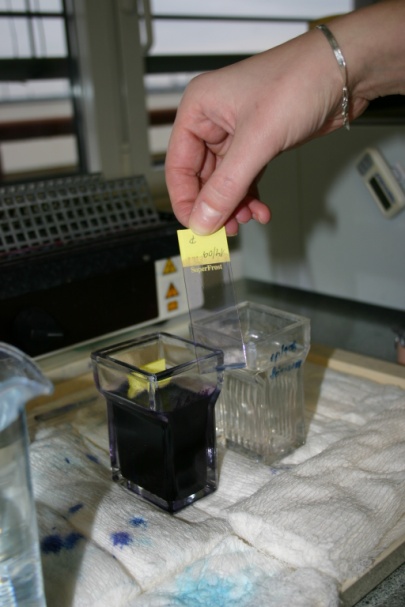 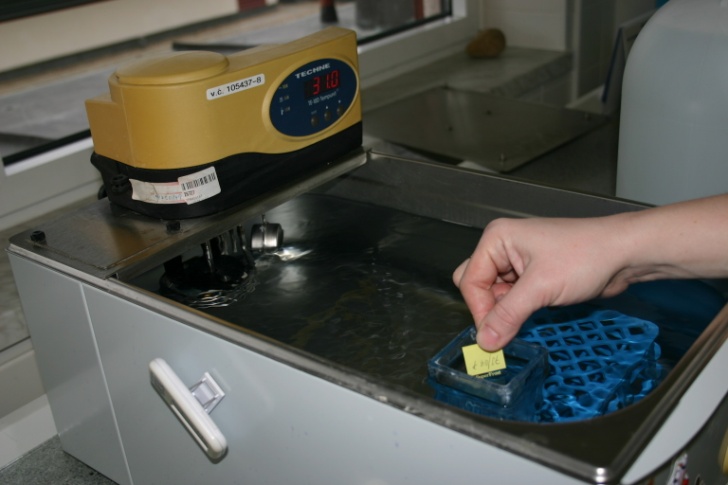 1 – inkubace
      preparátu
      v roztoku 
      trypsinu
(natrávení
proteinů na povrchu chromosomů)
2 – barvení
      barvivem
      Giemsa-
      Romanowski
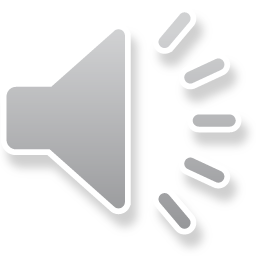 METODY KLASICKÉ CYTOGENETIKY hodnocení
chromosomy s G-pruhy hodnotíme ve světelném mikroskopu 
zdroj světla - viditelná část spektra (halogenová žárovka)
                            (stanovení karyotypu)
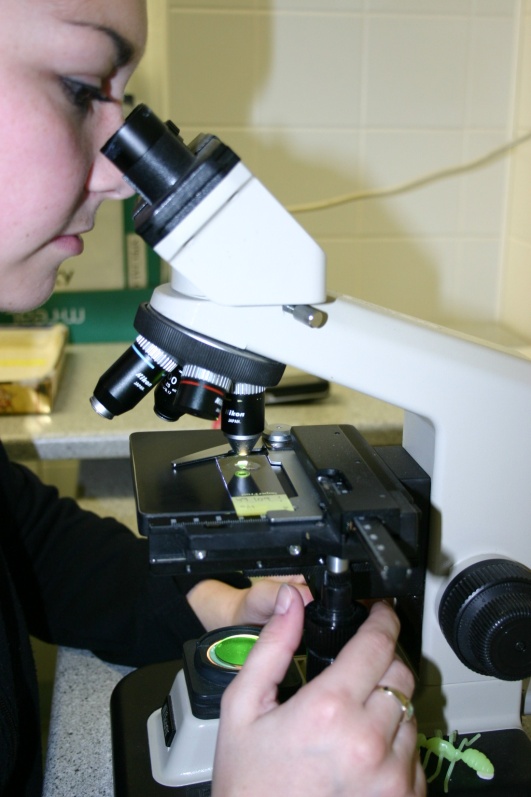 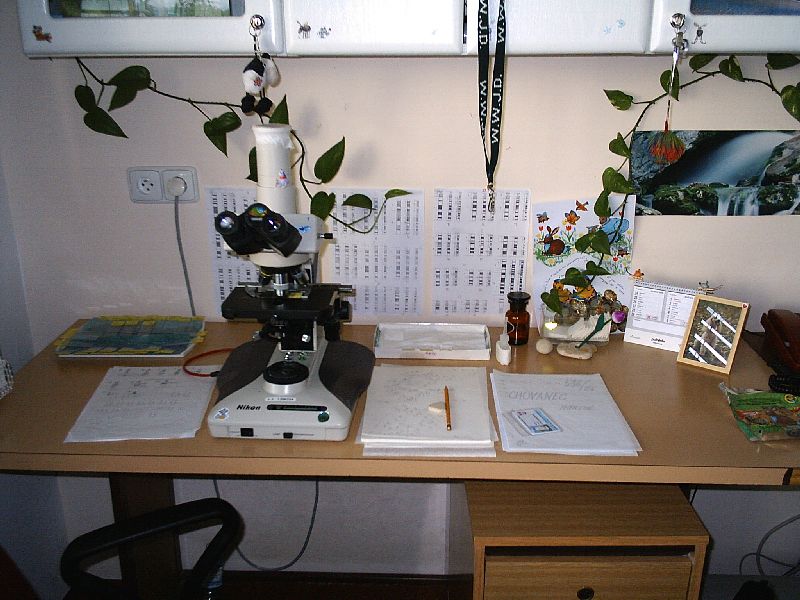 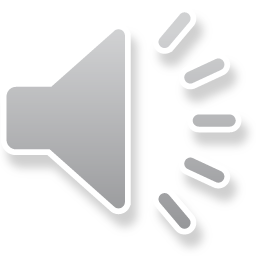 METODY KLASICKÉ CYTOGENETIKY hodnocení
zvětšení 1000x
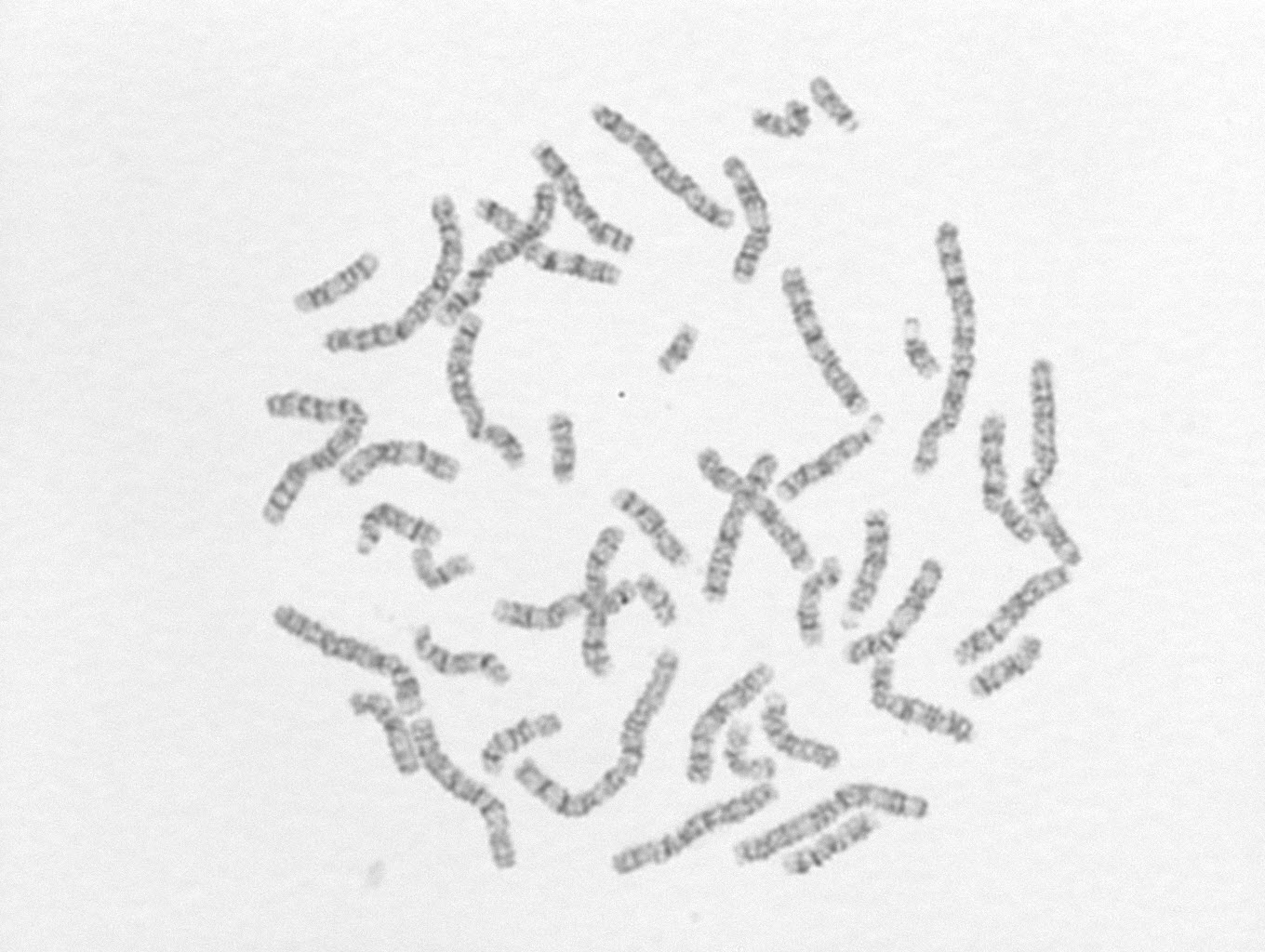 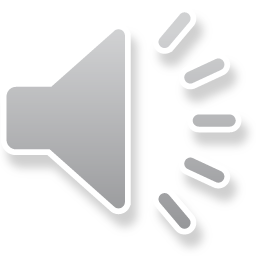 METODY KLASICKÉ CYTOGENETIKY hodnocení
ke třídění chromosomů a sestavení karyotypu lze využít 
počítačové analýzy obrazu
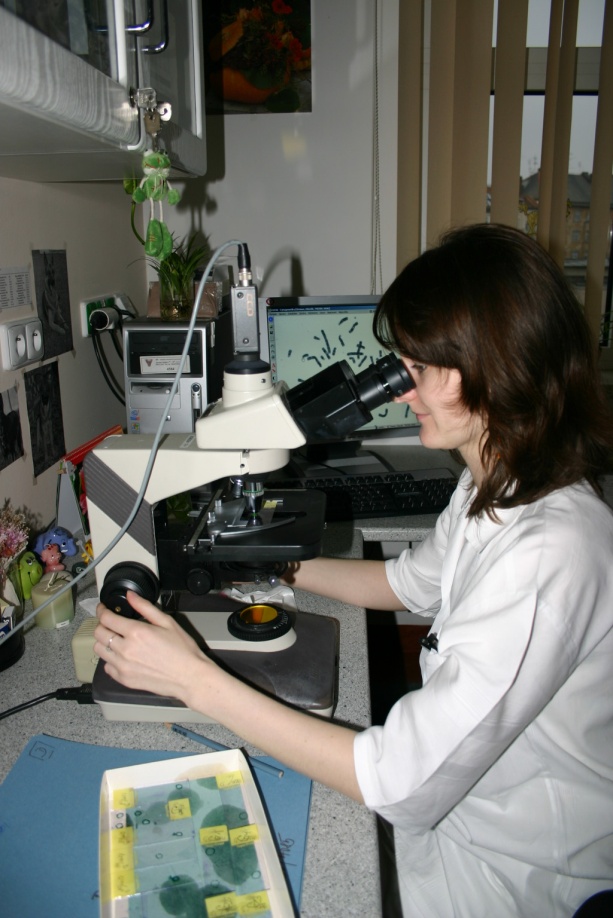 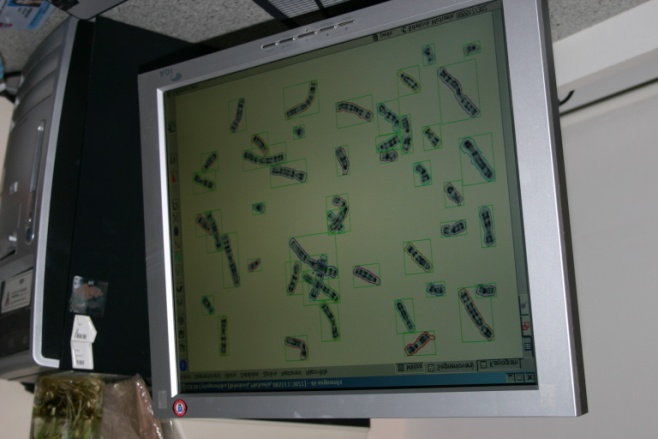 světelný mikroskop 
s CCD kamerou
napojený na počítač
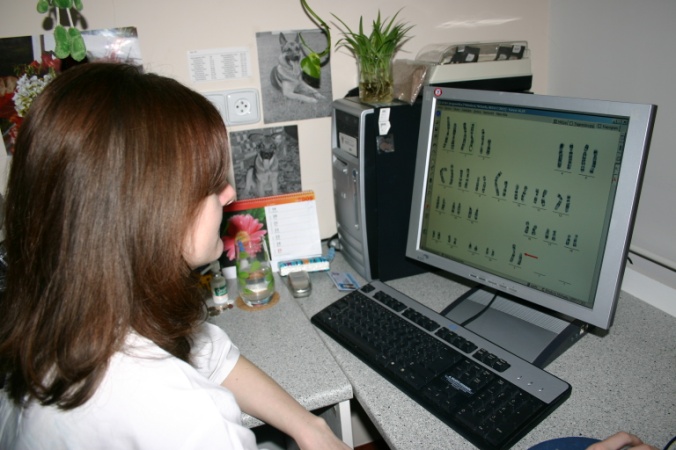 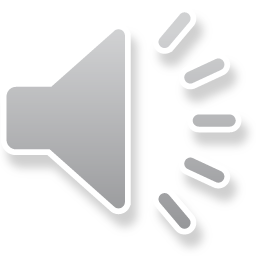 METODY KLASICKÉ CYTOGENETIKY hodnocení
karyotyp = soubor chromosomů               v somatických buňkách pacienta, který         po zhodnocení minimálně 10 mitóz získaných   z vyšetřované tkáně charakterizujeme zápisem a doplňujeme karyogramem (obrázkem vytvořeným z nasnímaných chromosomů z jedné mitózy, které jsou utříděné do párů a skupin). Zápis karyotypu pacienta souhrnně vyjadřuje karyotyp všech zhodnocených mitóz v jeho vyšetřované tkáni. V zápisu označujeme počet chromosomů, pohlavní chromosomy a případné patologické změny (zápis karyotypu pacienta, jehož karyogram je vpravo,           je 46,XY)
normální lidský karyotyp se skládá 
     ze 46 chromosomů, z toho je 22 párů
     autosomů (nepohlavních chromosomů)
     a 2 gonosomy (pohlavní chromosomy)
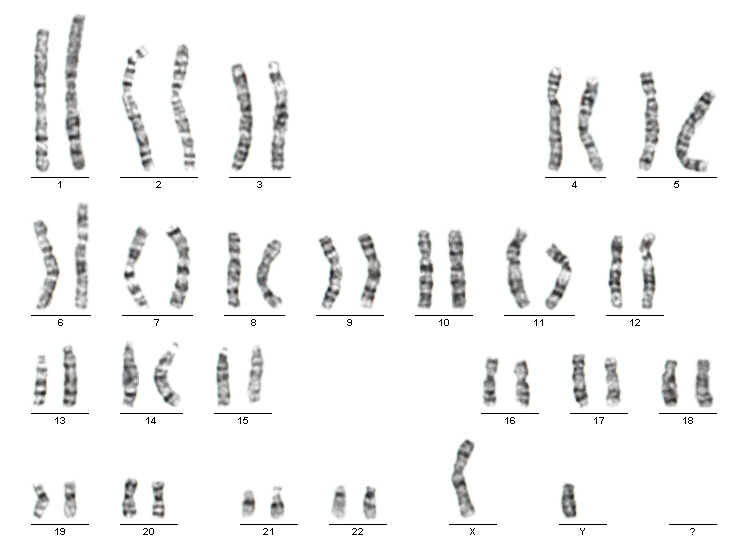 obrázek karyotypu = utříděný a zhodnocený 
soubor chromosomů jedné buňky
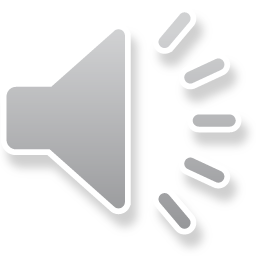 NÁVAZNOST METOD KLASICKÉA MOLEKULÁRNÍ CYTOGENETIKYvyšetření karyotypu a chromosomových abnormalit
metody klasické cytogenetiky – základní vyšetřovací metody
v případě postnatálního vyšetření
 
metody molekulární cytogenetiky – speciální metody s vyšší rozlišovací schopností, některé detekují pouze specifické úseky genetického materiálu, jiné vyšetří celý genetický materiál

metoda FISH (fluorescenční in situ hybridizace - základní vyšetřovací metoda molekulární cytogenetiky) pracuje 
s metafázními chromosomy nebo interfázními jádry, potvrzuje
a upřesňuje nálezy klasické cytogenetiky
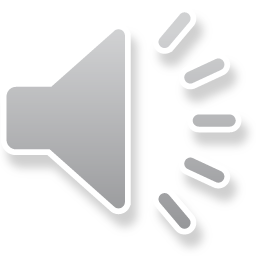 NÁVAZNOST METOD KLASICKÉA MOLEKULÁRNÍ CYTOGENETIKYvyšetření karyotypu a chromosomových abnormalit
molekulárně cytogenetickými technikami nelze nahradit klasické karyotypování, metody se vzájemně doplňují. 
při klasickém karyotypování analyzujeme karyotyp jednotlivých buněk jako celek v zorném poli světelného mikroskopu. Tímto vyšetřením odhalíme početní nebo větší strukturní chromosomové přestavby nejen nebalancované, ale i balancované. 
následně potvrdíme přítomnost těchto změn metodami molekulární cytogenetiky, které je na místě použít v případě, když máme podezření na konkrétní chromosomovou abnormalitu. Metoda FISH je založena na použití sond na konkrétní oblasti genetického materiálu, proto je třeba vědět, kterou oblast budeme vyšetřovat. Metoda FISH odhalí i menší strukturní změny, které jsou pod rozlišovací schopností metod klasické cytogenetické analýzy.
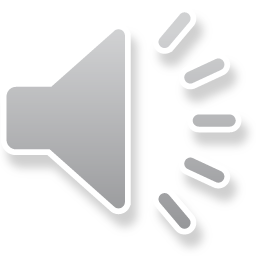 NÁVAZNOST METOD KLASICKÉA MOLEKULÁRNÍ CYTOGENETIKY
vykapání suspenze na podložní sklíčka
  pro některá molekulárně cytogenetická vyšetření - FISH
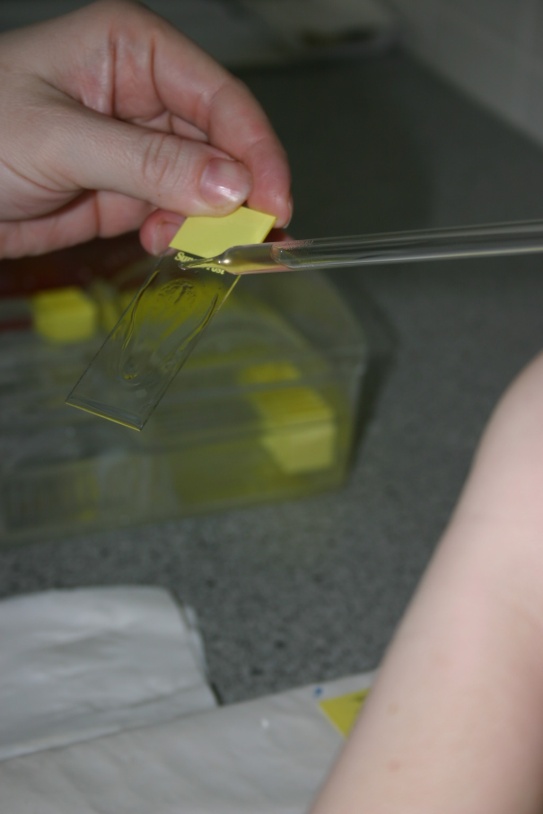 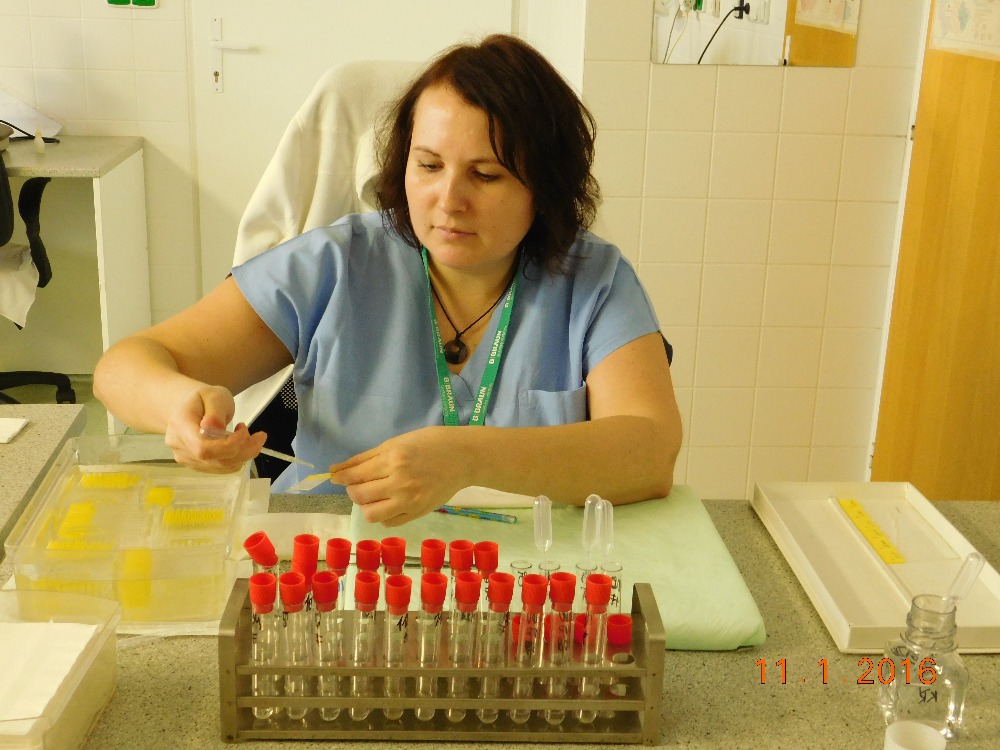 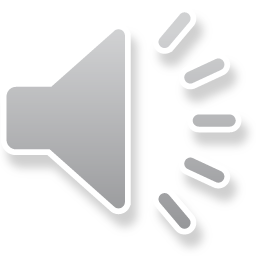 METODY MOLEKULÁRNÍ CYTOGENETIKY
Princip vazby fluorescenčně značené sondy na chromosomy
nebo interfázní jádra na podložním sklíčku
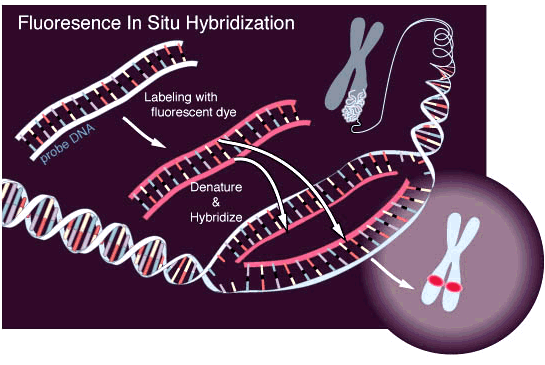 sonda
značená sonda
vazba značené sondy 
na cílovou DNA 
(chromosom)
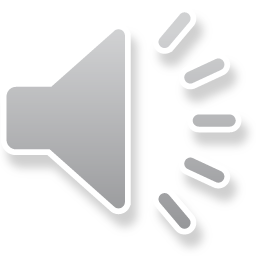 METODY MOLEKULÁRNÍ CYTOGENETIKYhodnocení
Chromosomy fluorescenčně značené hodnotíme ve fluorescenčním
mikroskopu, zdroj světla - např. rtuťová výbojka – krátkovlnná část spektra;
fluorescenční mikroskop je také součástí systému analýzy obrazu
zdroj krátkovlnného 
vysokoenergetického záření
speciální filtry
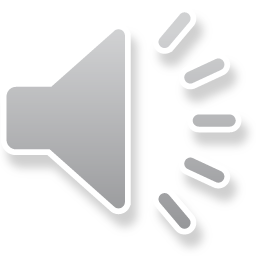 METODY MOLEKULÁRNÍ CYTOGENETIKY – FISH(preparáty k hodnocení)
Na chromosomy v mitózách a na chromatin v interfázních jádrech jsou vázány 
fluorescenčně značené sondy (WCP – celochromosomové sondy, tel – subtelomerické,
CEP – centromerické sondy)
Vyšetření 1:
Vyšetření 2:
Vyšetření 3:
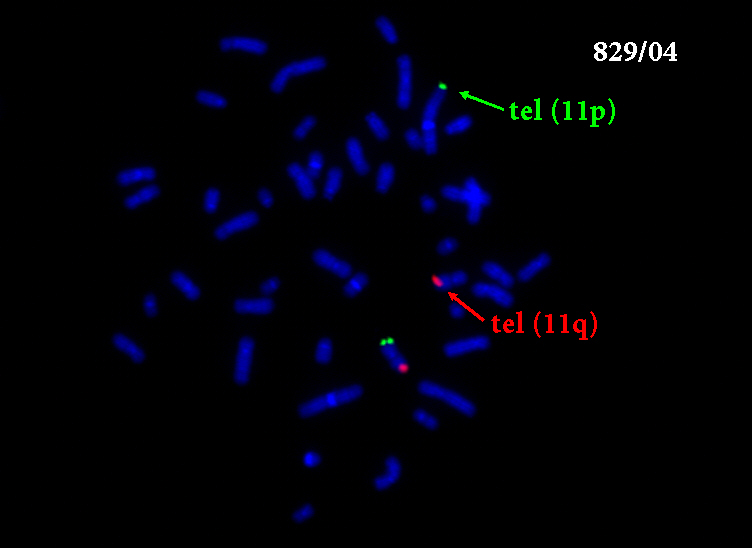 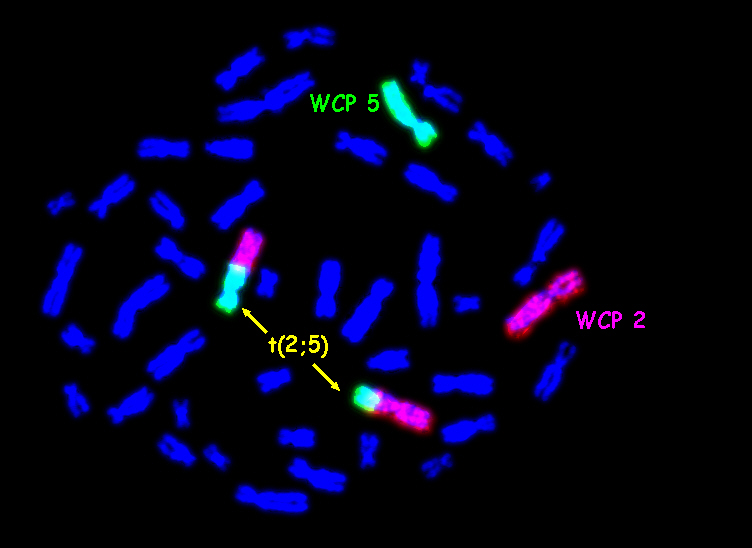 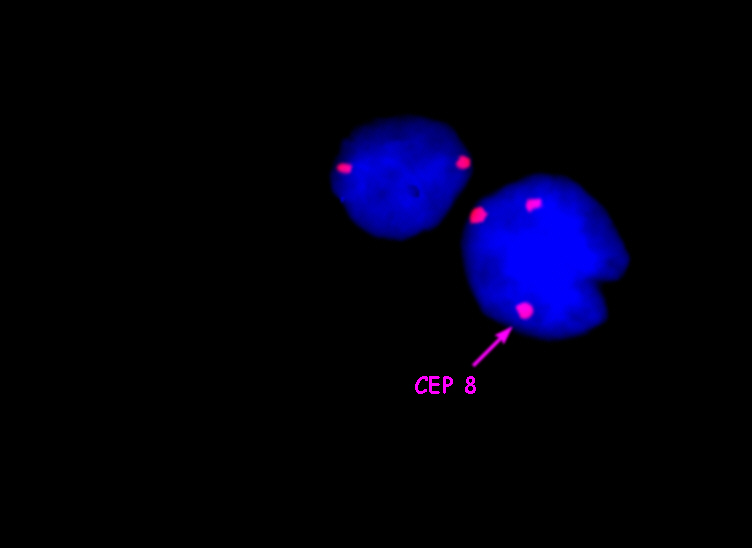 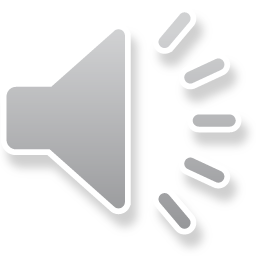 VROZENÉ CHROMOSOMOVÉ ABNORMALITY (VCA) - příkladypotvrzení přítomnosti balancovanétranslokace v karyotypu metodou FISH
základní vyšetření, při kterém 
je translokace detekována
potvrzení a upřesnění nalezené přestavby 
(cílené vyšetření konkrétních chromosomů)
G-pruhování chromosomů
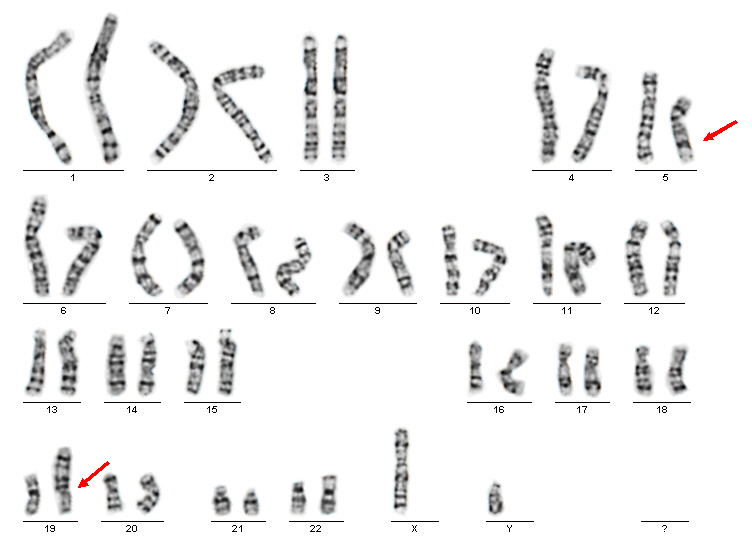 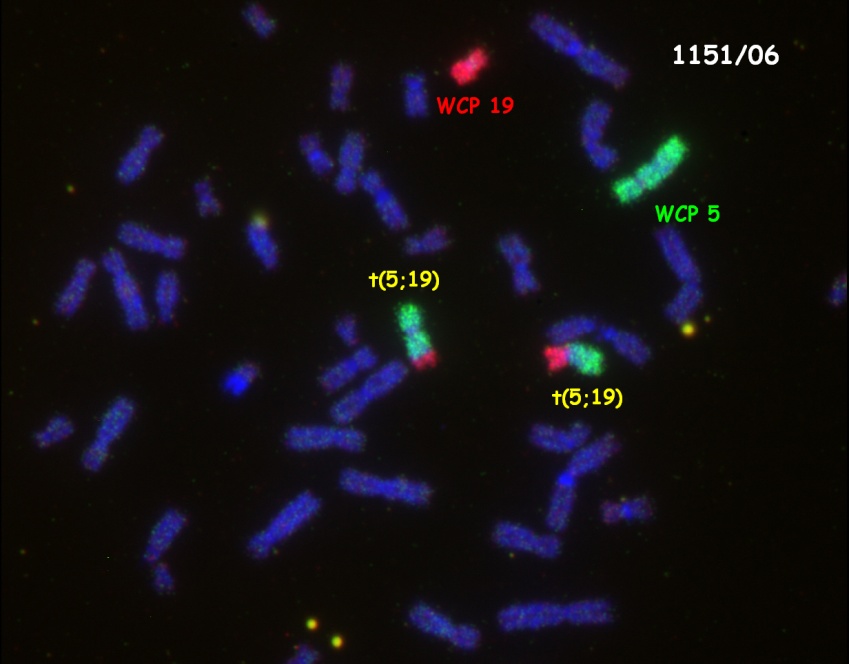 metoda FISH
46,XY,t(5;19)(q15;p12)
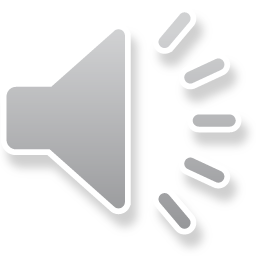 VROZENÉ CHROMOSOMOVÉ ABNORMALITY (VCA) potvrzení přítomnosti delece v karyotypu metodou MLPA
G-pruhování chromosomů – základní vyšetření
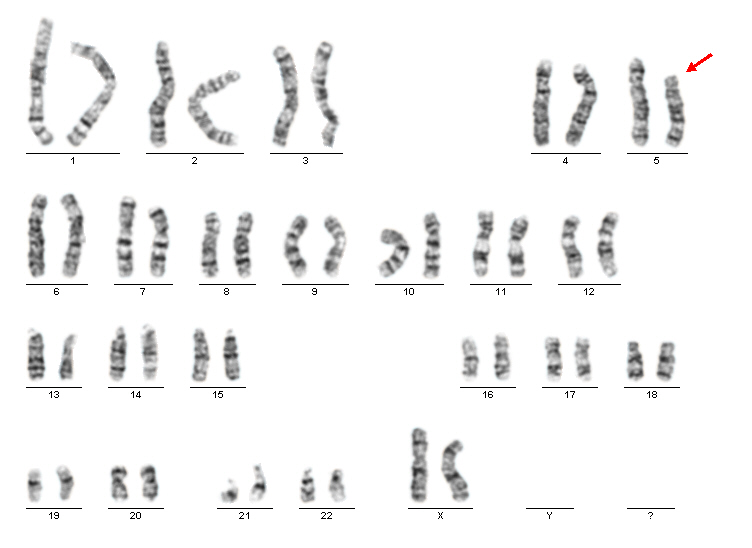 46,XX,del(5)(p14.1) syndrom Cri du Chat
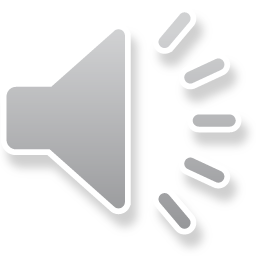 VROZENÉ CHROMOSOMOVÉ ABNORMALITY (VCA) potvrzení přítomnosti delece v karyotypu metodou MLPA
metoda MLPA (metoda molekulární cytogenetiky) – potvrzení nálezu
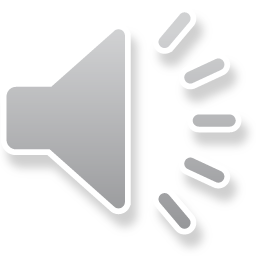 VROZENÉ CHROMOSOMOVÉ ABNORMALITY (VCA) strukturní změny – nebalancované aberace mikrodelece (detekce delece menší než je rozlišovací schopnost vyšetření chromosomů s G–pruhy – pomocí metod molekulární cytogenetiky)
cílené vyšetření metodami 
         molekulární cytogenetiky
 – vyšší rozlišovací schopnost (FISH)
základní vyšetření metodami 
klasické cytogenetiky - 
G-pruhování chromosomů
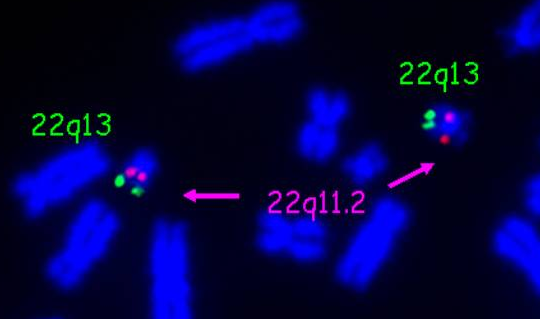 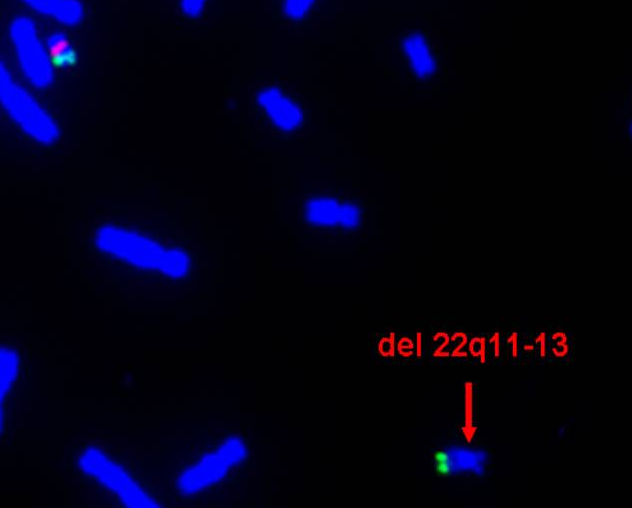 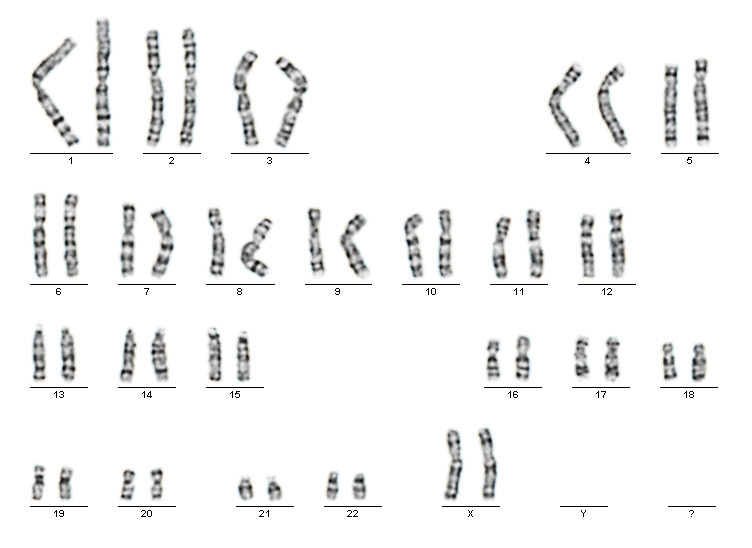 normální karyotyp 46,XX !!!
nalezena mikrodelece na 22. chromosomu
v oblasti 22q11-13 (Di George syndrom – VSV)
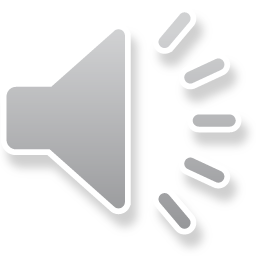 VROZENÉ CHROMOSOMOVÉ ABNORMALITY (VCA)MOZAICISMUS - gonosomy
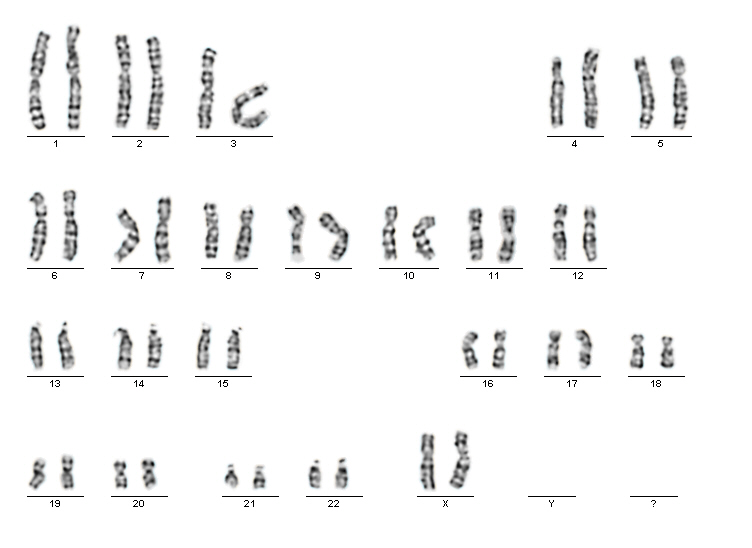 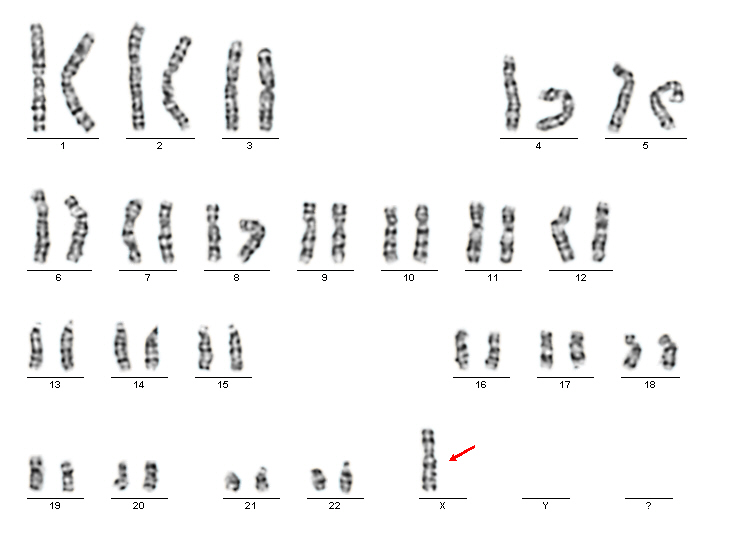 45,X[1]/46,XX[9]
Při nálezu alespoň 1 patologické mitózy (G – pruhování)
vyšetřujeme metodou FISH z interfázních jader (200 jader).
3% hraniční patologický nález
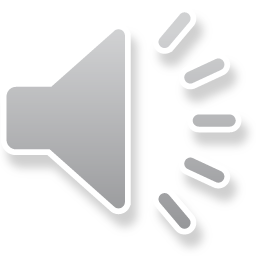 VROZENÉ CHROMOSOMOVÉ ABNORMALITY (VCA)MOZAICISMUS - gonosomy
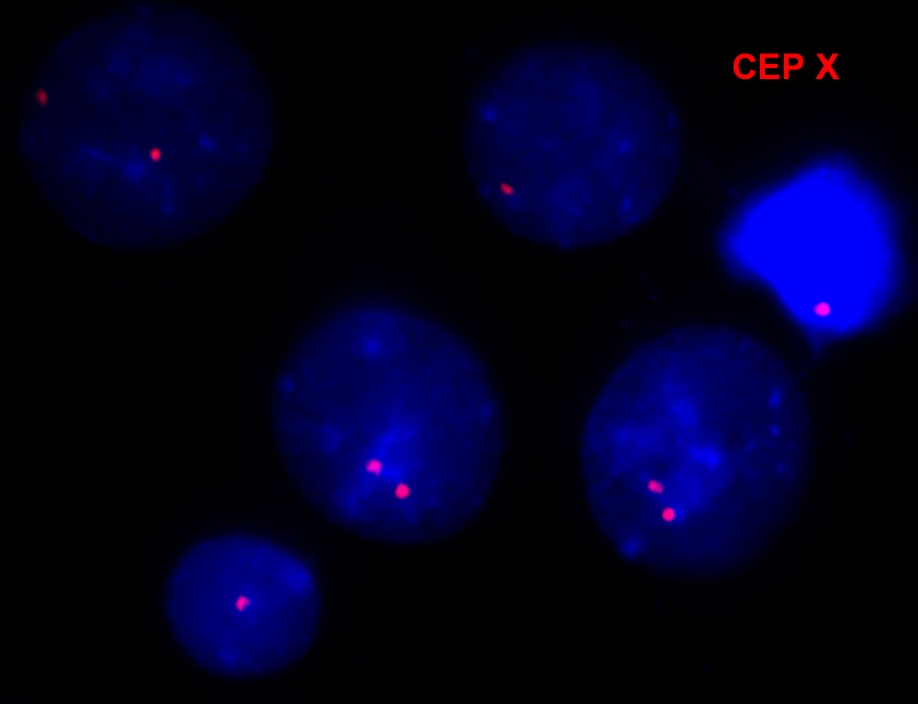 použita sonda na centromeru
chromosomu X
2 signály (přítomny
2 chromosomy X 
v jádře T-lymfocytu)
1 signál
(přítomen 
1 chromosom X 
v jádře buňky)
vyšetření % zastoupení jednotlivých linií buněk v periferní krvi 
                    pacientky metodou FISH z interfázních jader
                          (3% zastoupení buněčné linie 45,X)
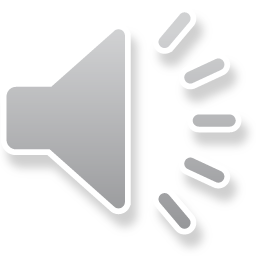 ONKOCYTOGENETIKAkomplexní karyotyp56,XY,der(X)t(X;5),+der(1),add(2),+3,der(4)t(4;?),+6?,+8,+10,der(11),+der(11)t(11;21)?,+der(11),+der(12)t(7;12)qdp(12p),+17,der(18)
smíšený germinální tumor
analýza složitých a mnohočetných přestaveb u onkologických pacientů s komplexním karyotypem 1) G-pruhování chromosomů                                     2) SKY
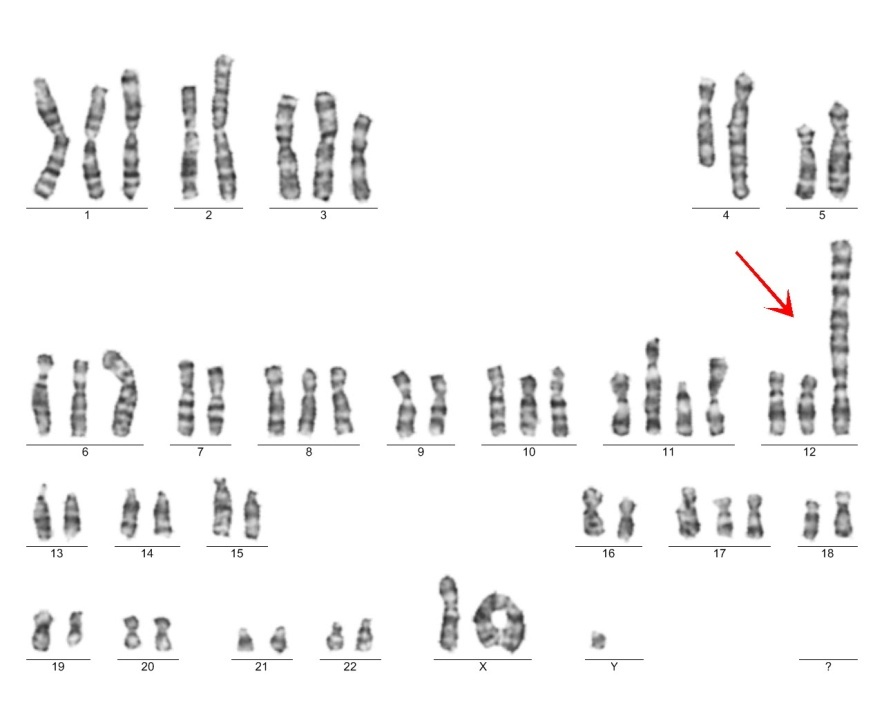 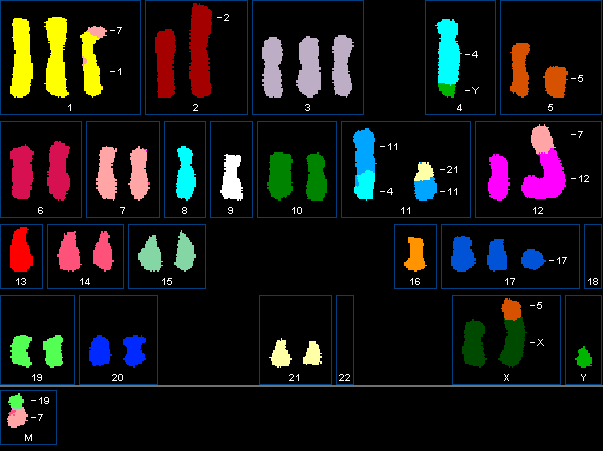 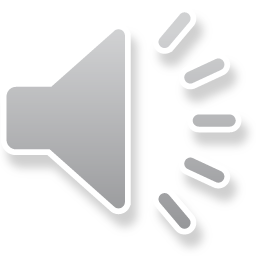 VYUŽITÍ CYTOGENETICKÝCH METOD
Vyšetření konstitučního karyotypu – cílem je ověřit, jestli příčina zdravotních potíží pacienta souvisí se změnami v konstitučním karyotypu. Případnou nalezenou změnu co nejpřesněji vyšetřujeme dostupnými metodami a ověřujeme její možný vliv na fenotyp a další zdravotní potíže pacienta srovnáním s literárními údaji. Vrozené chromosomové abnormality přetrvávají v buňkách pacienta po celý život.

Klasická cytogenetika - G-pruhování chromosomů
Molekulární cytogenetika – FISH a metody na principu FISH (M-FISH, mBAND), array-CGH, MLPA
Metody molekulární diagnostiky
Vyšetření % aberantních buněk – cílem je vyšetřit míru působení mutagenních faktorů prostředí na člověka. V případě zjištění zvýšené až vysoké expozice mutagenním faktorům existuje možnost léčby (snížení % aberantních buněk na normu). 

Klasická cytogenetika – při rutinním vyšetření pouze konvenční barvení chromosomů
Vyšetření karyotypu maligních klonů – cílem je zpřesnit diagnózu onemocnění, stanovit prognózu, monitorovat úspěšnost léčby.

Klasická cytogenetika - G-pruhování chromosomů
Molekulární cytogenetika – FISH a metody na principu FISH (M-FISH, mBAND), array-CGH, MLPA
Metody molekulární diagnostiky
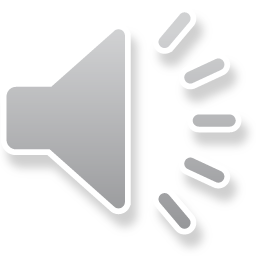 Kazuistika 1 – dívka narozená 2010
Z 2. fyziologické gravidity, prenatálně UZ i bch screening 1. trimestru v normě, ve 33. t.g. se dle UZ plod jevil menší.
Porod císařským řezem ve 35. t.g. kvůli oční indikaci matky,p.h. 1850g/44 cm,  obvod hlavy 30 cm, AS 6-7-7 
Po porodu prematuritas, hypotrophia, adaptace v inkubátoru
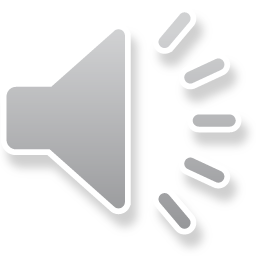 Fenotyp probandky
Mikrocefalie, níže posazené ušní boltce
Lehce sešikmené oční štěrbiny

 Na HKK krátký malíček, úzké dlaně, atypické křížení prstů
 Na DKK úzké plosky, delší 2. prst, pedes plani

Nižší svalový tonus trupový i končetinový, centrální hypotonie

Lehká mentální retardace
Retardace expresivní složky řeči, komunikuje převážně jednoduchými větami, odpovídá na otázky jednoslovně, řeč obtížněji srozumitelná. 
Pasivní slovní zásoba převažuje nad aktivní.
Retardace jemné i hrubé motoriky, menší obratnost

Vadné držení těla se zhoršením při zrychlení růstu, skolióza, nosí korzet,
Chůze s narušenou stabilitou
Pohybová stereotypie – třepe ručkama

Z rozhodnutí rodičů chodí do logopedické třídy běžné MŠ s asistentem
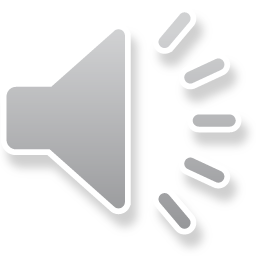 Vyšetření karyotypu probandky
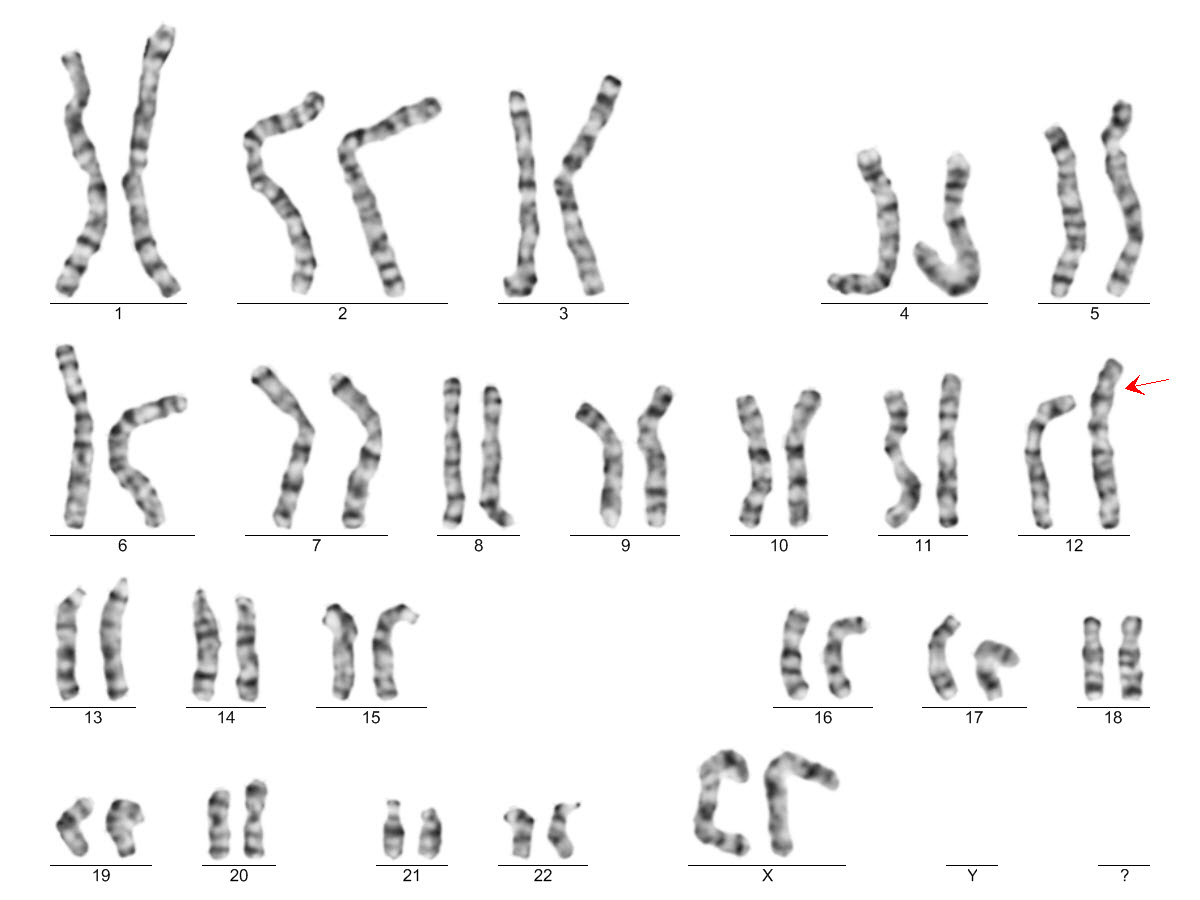 46,XX,der(12)
karyotyp rodičů normální
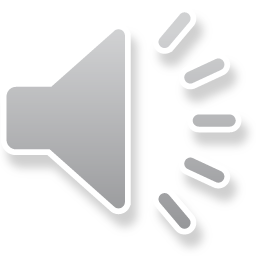 „C“ barvení
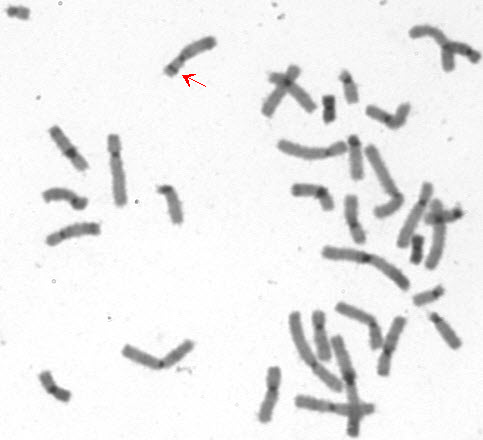 der(12)
Nalezen heterochromatinový pruh na der(12) – centromera?
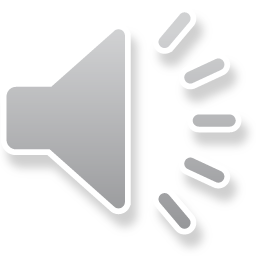 Vyšetření FISH
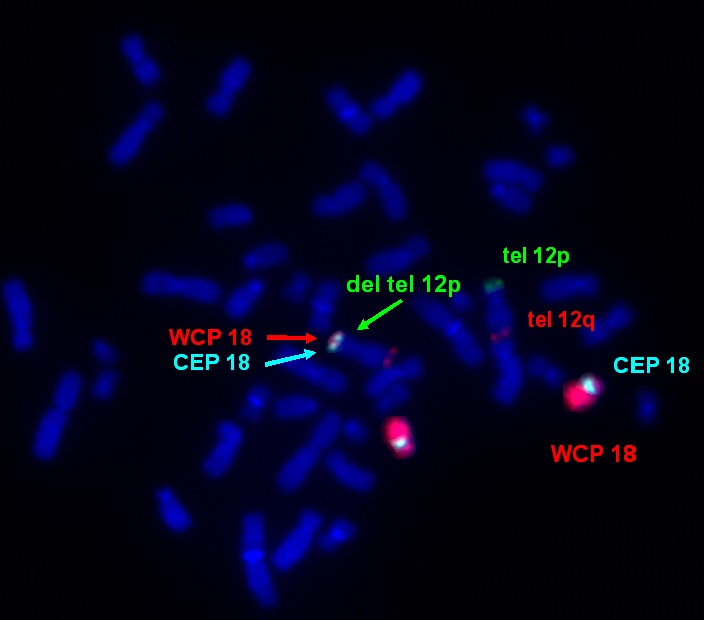 ISCN: ish der(12)t(12;18)(wcp18+,D18Z1+,tel 12p-, tel 12q+)[10]
Potvrzena - translokace chromosomů 12 a 18
                        - trisomie části chromosomu 18 včetně centromery
                        - delece koncové oblasti p ramen chromosomu 12
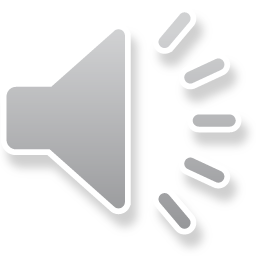 Typ DNA sondy: StarFISH WCP 18 SO Probe, Vysis ToTel 12p SG, 12q SO, CEP 18 aqua
array-CGHnálezu delece části krátkých ramének chromosomu 12      a duplikace krátkých ramének chromosomu 18 v karyotypu pacientky
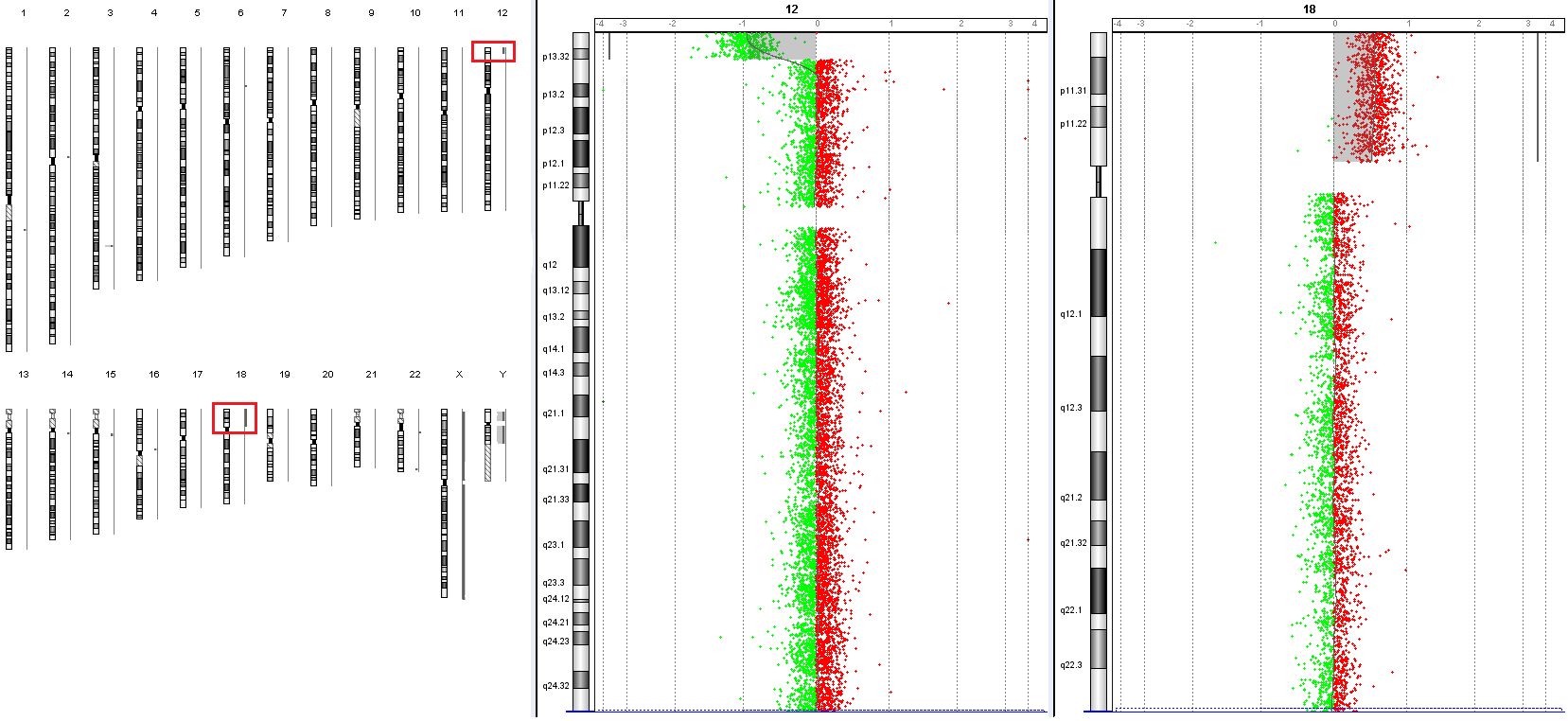 delece 
koncového
úseku 12p
duplikace
18p
delece12p13.31-p13.33 velikost 5,23Mb
duplikace18p11.21-p11.32 velikost 14,83 Mb
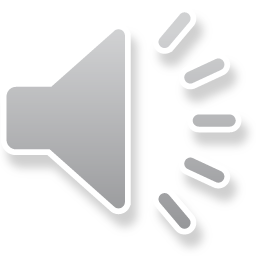 DNA mikročip: SurePrint G3 Human CGH Microarray 4X180K (výrobce Agilent Technologies, Santa Clara, CA, USA)
Postižené chromosomy detekované pomocí G-pruhování chromosomů
Konec chromosomu nad šipkou  je tvořen nadbytečným
 genetickým materiálem  z chromosomu 18
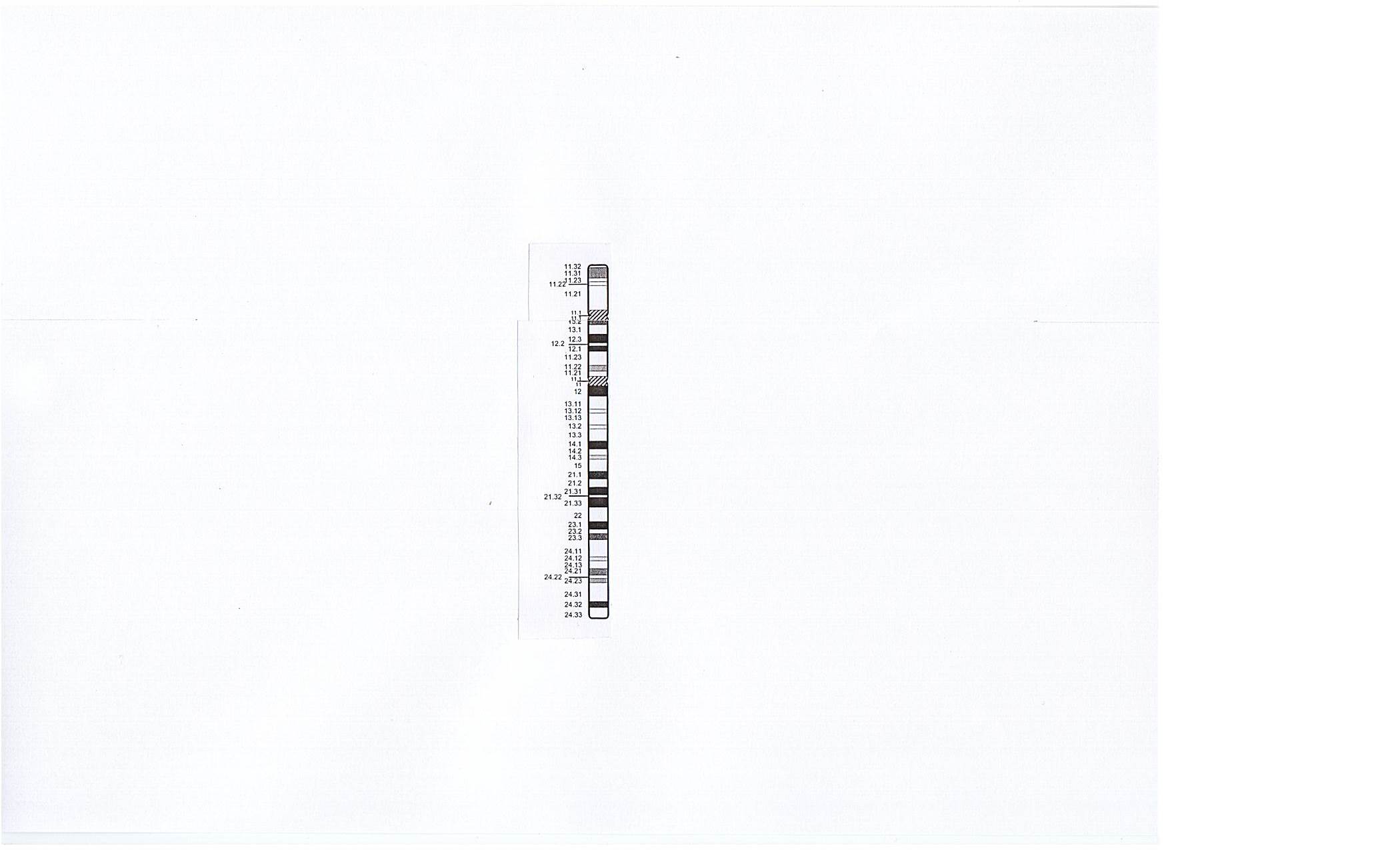 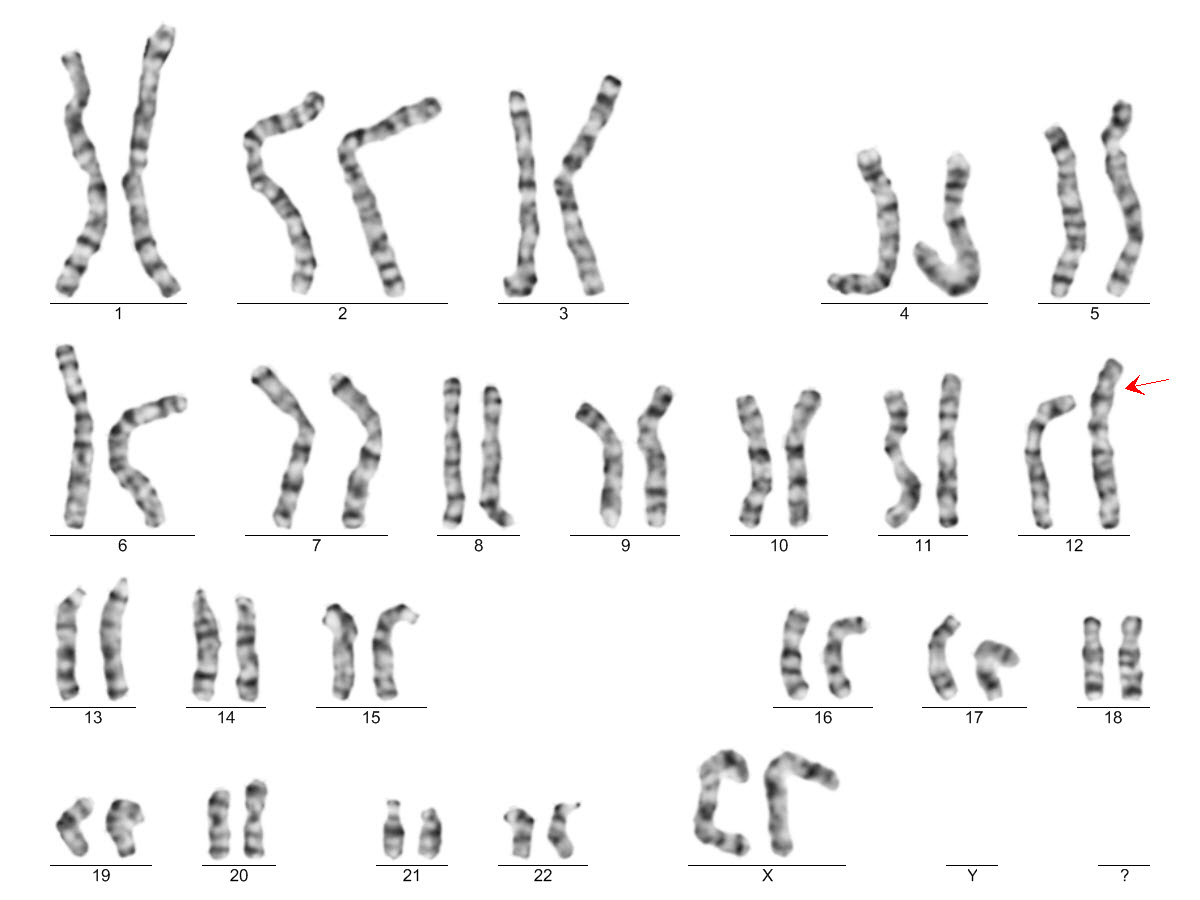 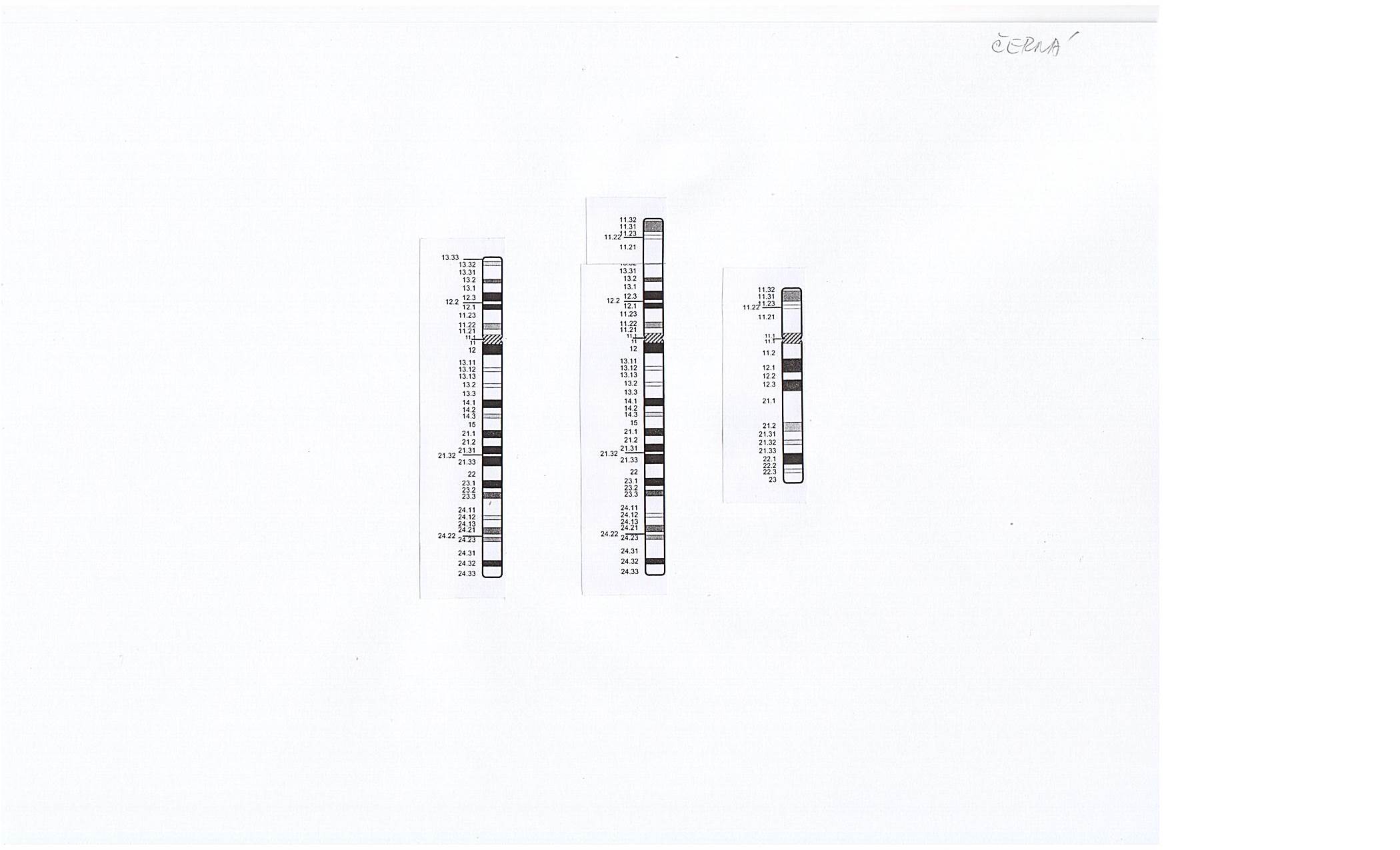 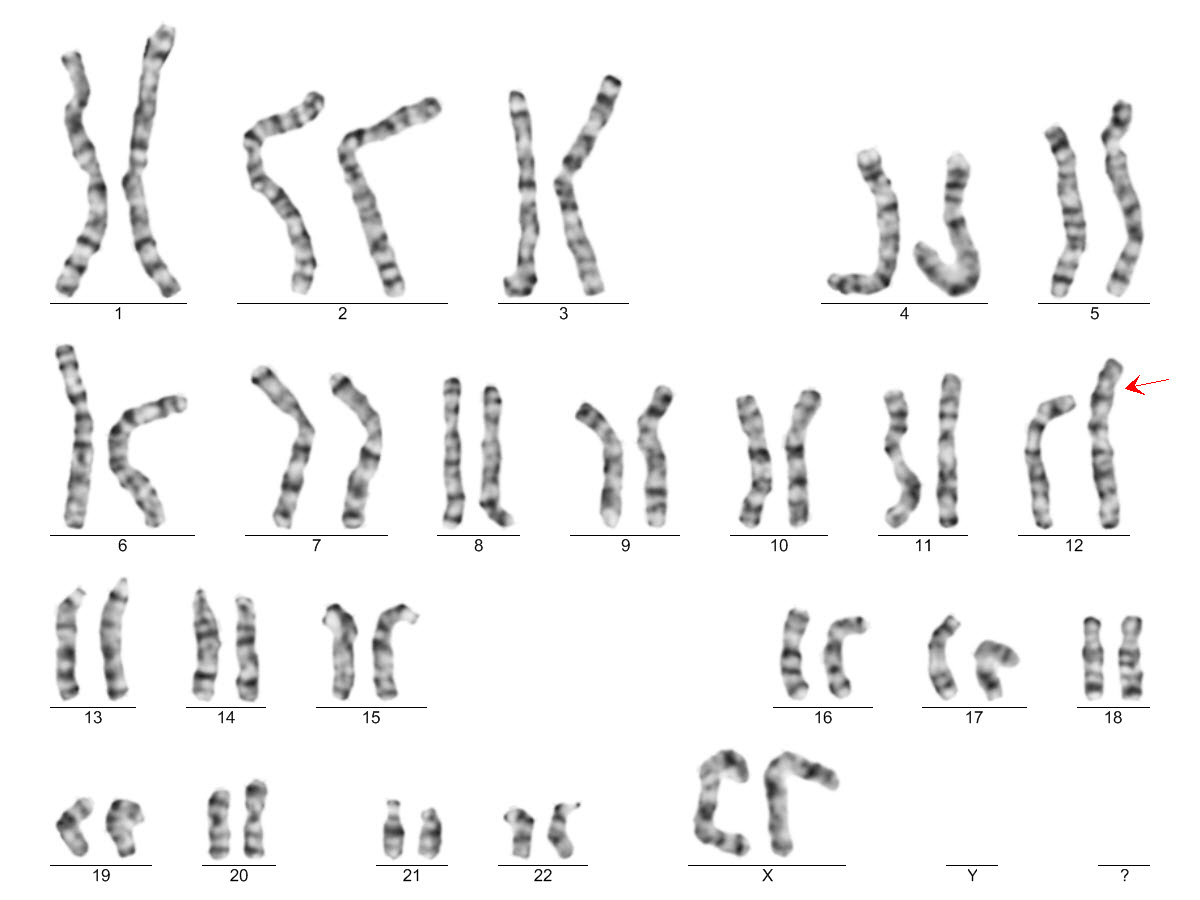 Pod šipkou se jedná o genetický materiál 
chromosomu 12, ale chybí koncová část 
krátkých ramének chromosomu
12
der(12)
Normální chromosom 12
Chromosom 12 s nadbytečným genetickým
materiálem
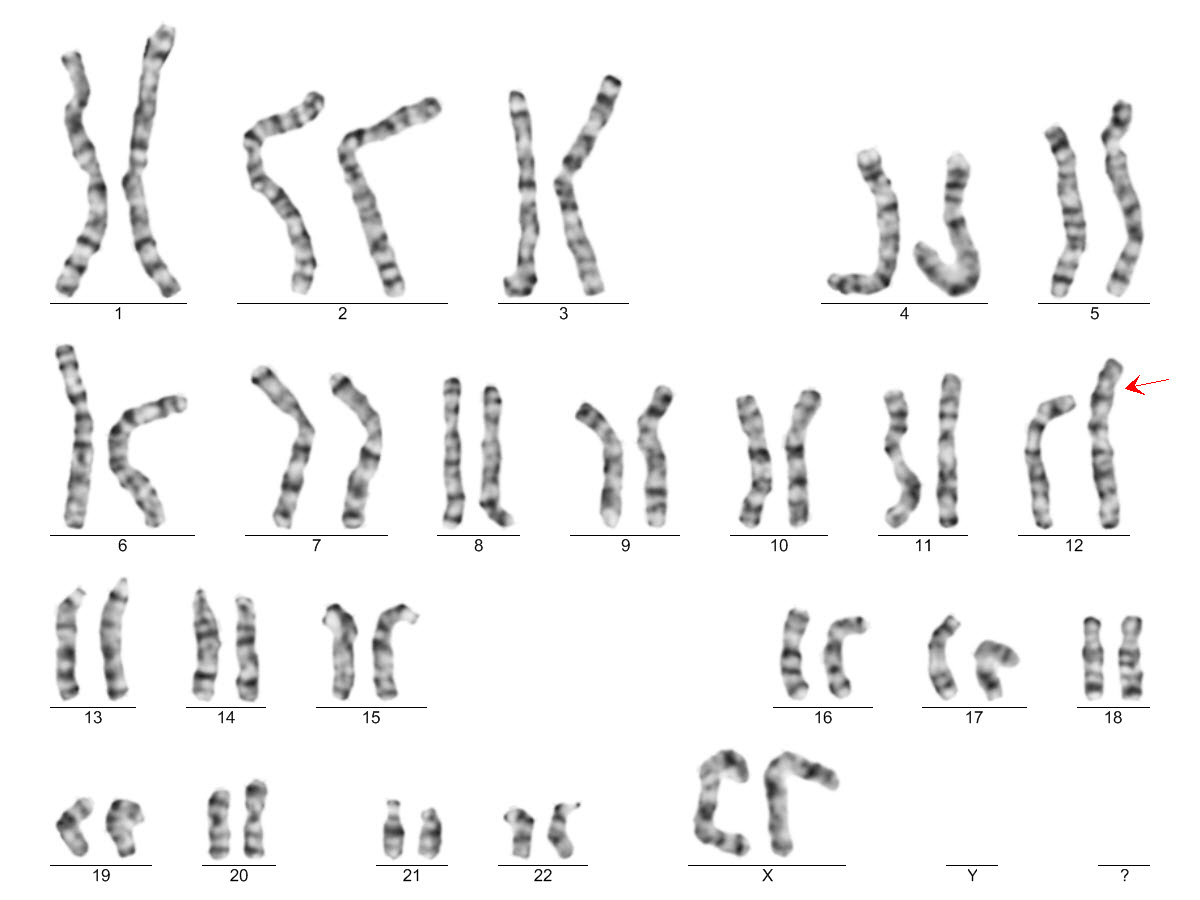 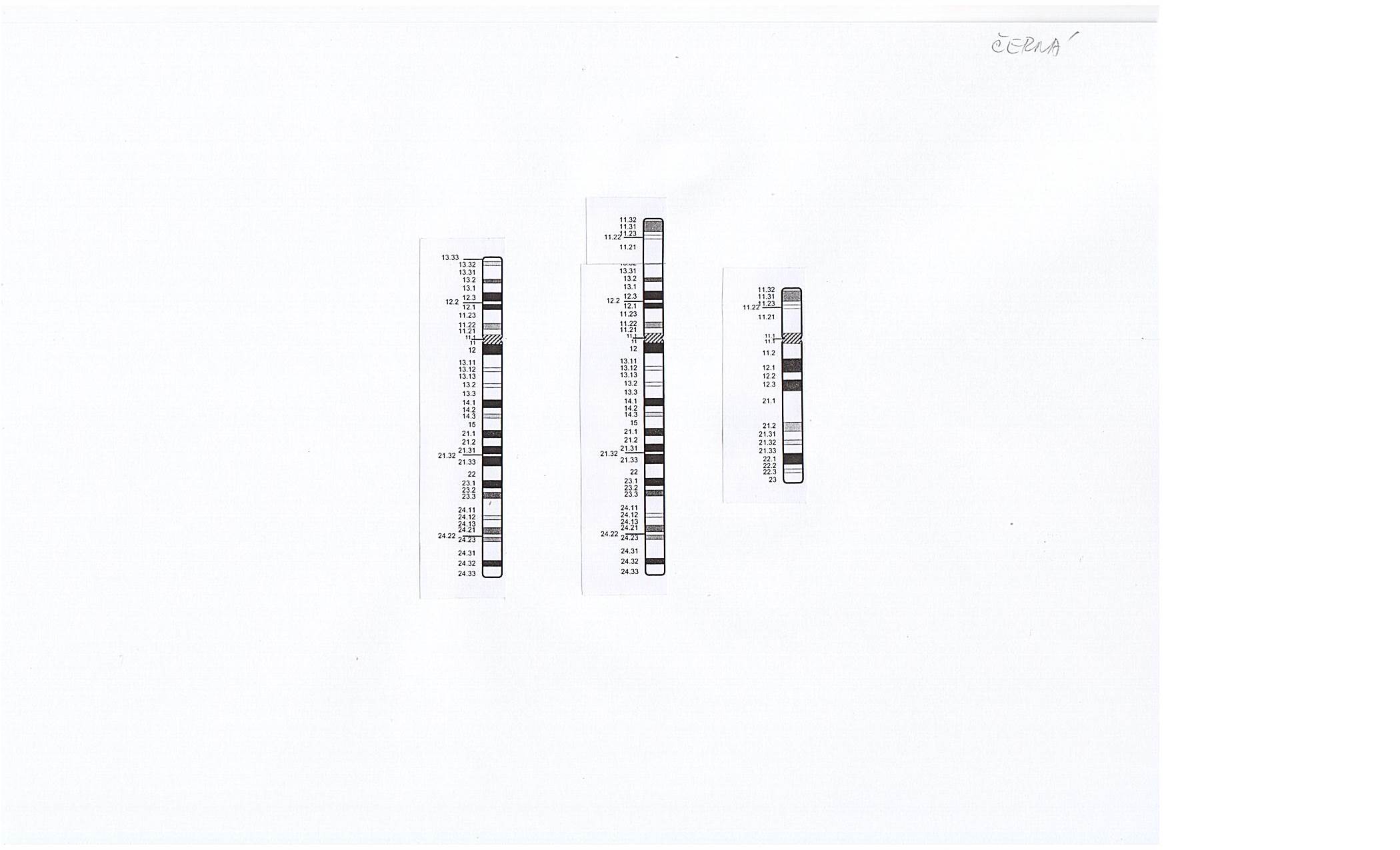 18
Normální chromosomy 18
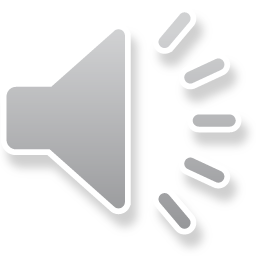 46,XX,der(12)t(12;18)(18pter  18p11.?1::12p13.?3  12qter)dn
ISCN zápis karyotypu
46,XX,der(12)t(12;18)(p13.?3;p11.?1)dn.ish der(12)t(12;18)
(wcp18+,D18Z1+,tel 12p-,tel12q+).arr[GRCh37] 12p13.33p13.31
(194249_5421087)x1,18p11.32q11.21(118760_14951330)x3
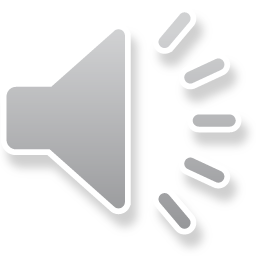 Geny v duplikované oblasti chr. 18
OMIM geny v oblasti duplikace 18p11.21-p11.32: 54
   
OMIM geny v oblasti duplikace 18p11.21-p11.32 spojené s patologickými fenotypy: 10
   SMCHD1, LPIN2, TGIF, LAMA1, NDUFV2, APCDD1, PIEZ02, GNAL,
   AFG3L2, MC2R
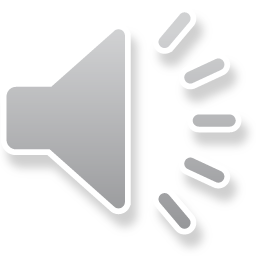 Databáze DECIPHER -    Pacienti se stejnou či podobnou duplikací 18p11.21-p11.32
1) Pacient č. 283077 s podobnou duplikací (14,59 Mb) jako u naší probandky. Fenotyp pacienta: středně závažná mentální retardace. Není uveden fenotyp rodičů, způsob dědičnosti chromosomové abnormality ani její kauzalita.2) Pacient č. 250261 s podobnou duplikací (14 Mb) jako u naší probandky. Současně byla u tohoto pacienta detekována duplikace 22q13.33 (457 Kb). Fenotyp pacienta: syndaktylie 2-3 prstu, abnormální tvar nostril, zúžení aorty, defekt síňového septa, problémy s příjmem potravy v dětství, nízce posazené uši, abnormality křížové oblasti páteře (sacral dimple), malá postava
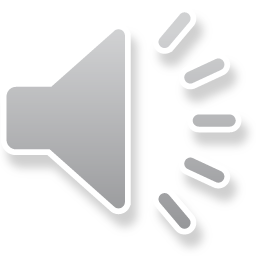 Geny v deletované oblasti chr. 12
OMIM geny v oblasti delece 12p13.31-p13.33: 37

OMIM geny v oblasti delece 12p13.31-p13.33 spojené s patologickými fenotypy: 8
   WNK1, CACNA2D4, CACNA1C, CCND2, FGF23, NDUFA9, KCNA1, KCNA5
Databáze DECIPHER
není popsán žádný pacient se stejnou či podobnou delecí, jako byla detekována u naší probandky.
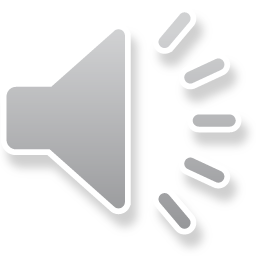 Monosomie 12pter – údaje z literatury
Uvažuje se o variabilním a nejasném fenotypu
Mikrocefalie
Faciální dysmorfie – malá mandibula, dentální anomálie, plazí jazyk, dlouhé uši, anomálie prstů
Vývojová a růstová retardace
Mentální retardace
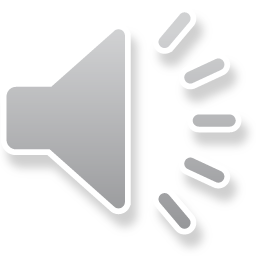 Kontakt pro dotazy: Navarikova.Marta@fnbrno.cz